Steuerbelastung von Unternehmen und natürlichen Personen
Internationaler Vergleich
Zug #1 in CH, 
#3 international (für Unternehmen)
Schweizer Kantone
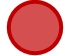 Länder gemäss Länder Code ISO 3166 Alpha 2/3
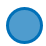 *basierend auf maximalem effektiven Vorsteuersatz Bund/Kanton/Gemeinde
Basierend auf KPMG's Swiss Tax Report 2020